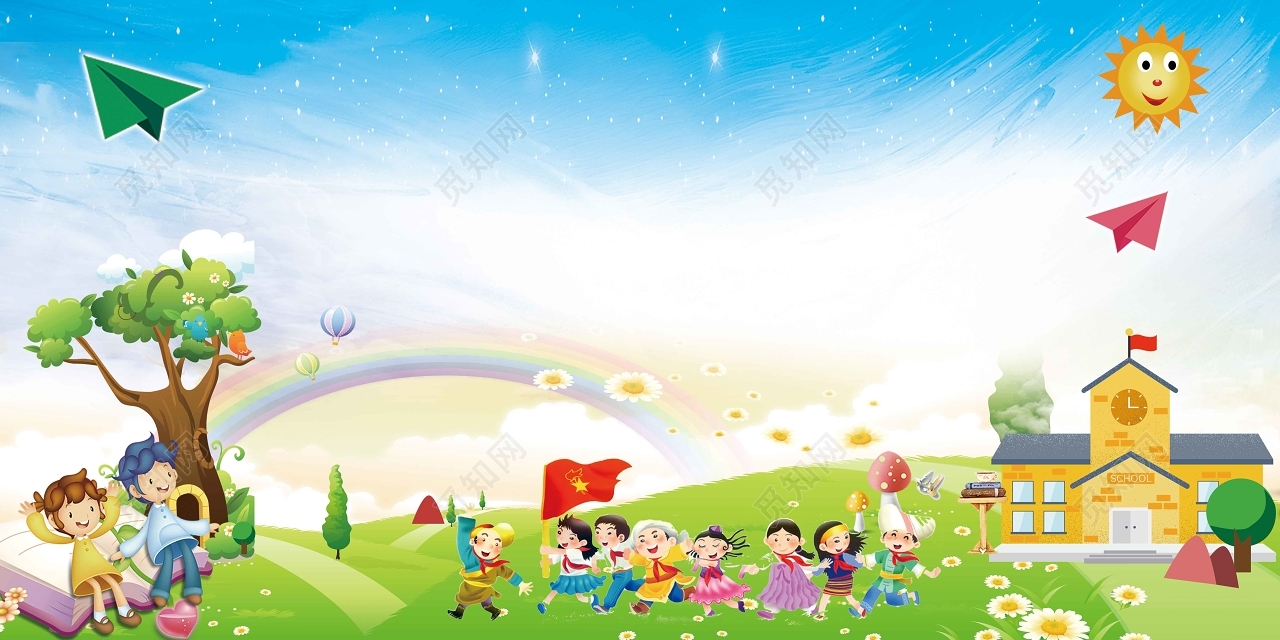 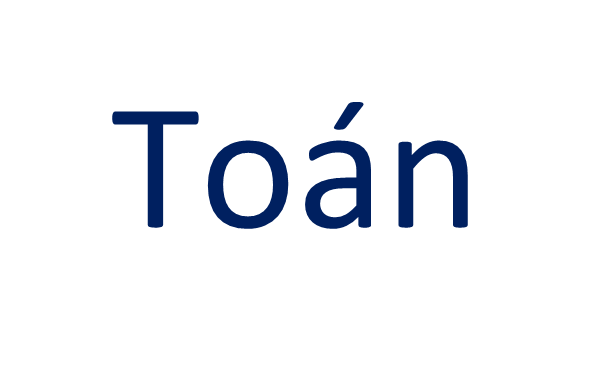 CHIA CHO SỐ CÓ BA CHỮ SỐ
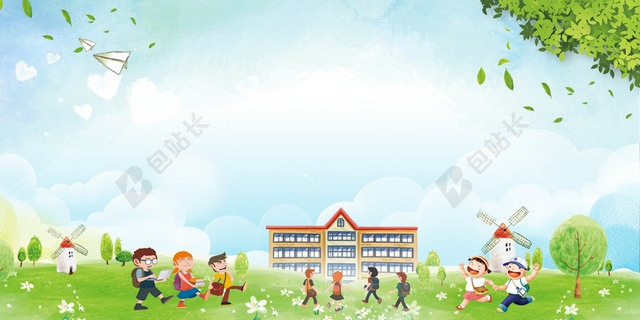 KHỞI ĐỘNG
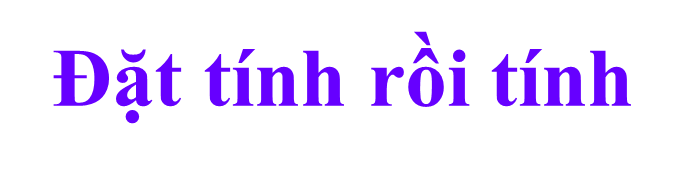 5974 : 58
31902 : 78
58
5974
174
78
31902
103
409
702
0
0
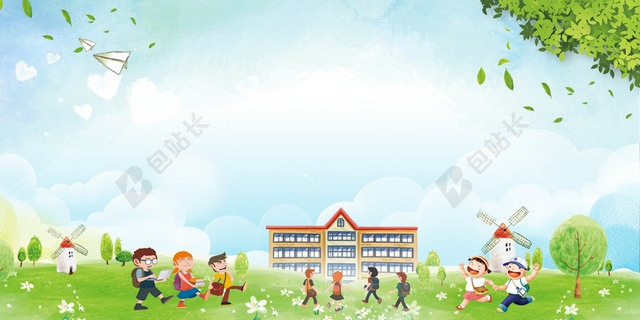 KHÁM PHÁ
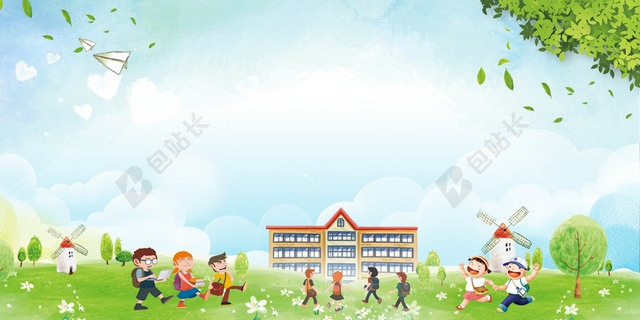 Chia theo thứ tự từ trái sang phải
a)  1944  : 162 = ?
* 194 chia 162 được 1, viết 1
1944
194
4
162
1 nhân 2 bằng 2; 4 trừ 2 bằng 2, viết 2
0
3
324
2
1
2
1 nhân 6 bằng6; 9 trừ 6 bằng 3, viết 3
0
0
0
1 nhân 1 bằng 1, 1 trừ 1 bằng 0; viết 0
* Hạ 4 được 324;  324 chia 162 được 2, viết 2
2 nhân 2 bằng 4; 4 trừ 4 bằng 0,viêt 0
2 nhân 1 bằng 2 thêm 1 bằng 3 ; 3 trừ 3 bằng 0,
 viết 0
1944 : 162 =
12
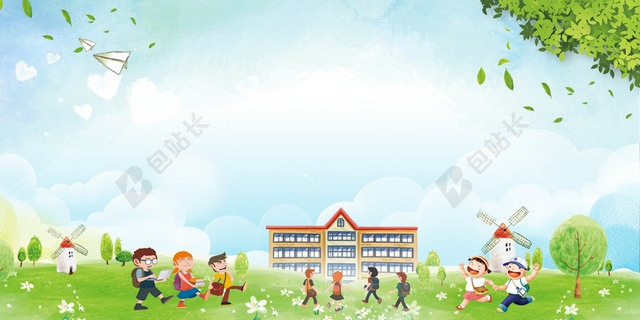 Chia theo thứ tự từ trái sang phải
b)  8469  : 241 = ?
* 846 chia 241 được 3, viết 3
3 nhân 1 bằng 3; 6 trừ 3 bằng 3, viết 3
241
8469
846
9
3 nhân 4 bằng 12; 14 trừ 12 bằng2, viết 2 nhớ 1
3
5
1239
1
2
3
5 nhân 1bằng 5; 9 trừ 5 bằng 4, viết 4
4
0
3
5 nhân 4 bằng 20; 23 trừ 20 bằng 3, viết 3 nhớ 2
5 nhân 2 bằng10, thêm 2 bằng 12 ; 12 
trừ 12 bằng 0, viết 0
35(dư 34)
8469 : 241 =
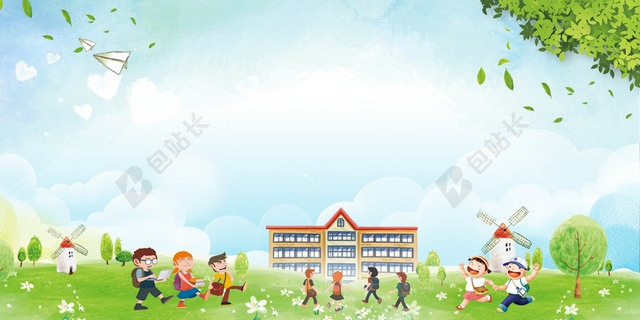 LUYỆN TẬP
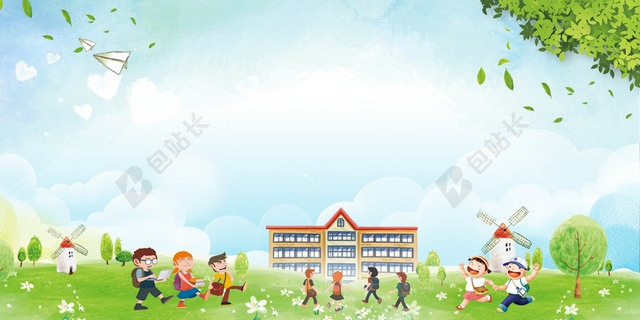 4957   165
6420     321
0007   30
0000   20
0
7
Bài 1: Đặt tính rồi tính :
a) 2120 : 424
212
0
2120    424
      0    5
1935 : 354
1935   354
  165   5
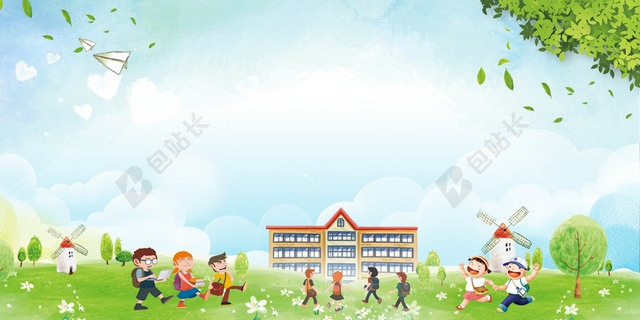 Bài 2:   Tính giá trị của biểu thức
a) 1995 x 253 + 8910 : 495
1995 x 253 + 8910 : 495 
                     = 504735 + 18 
                     = 504753
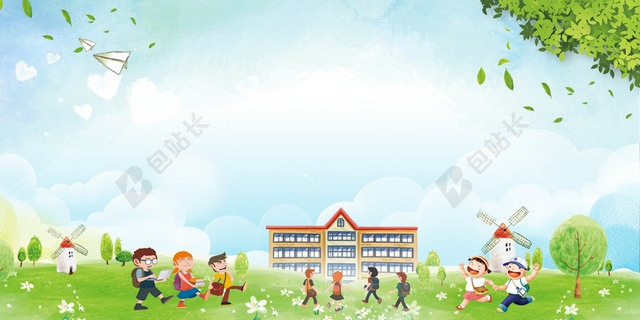 Bài 2:   Tính giá trị của biểu thức
b) 8700 : 25 : 4
8700 : 25 : 4
Cách 1:
=       348   :  4
=             87
8700 : 25 : 4
Cách 2:
= 8700 : (25 x 4)
= 8700 :   100
=         87
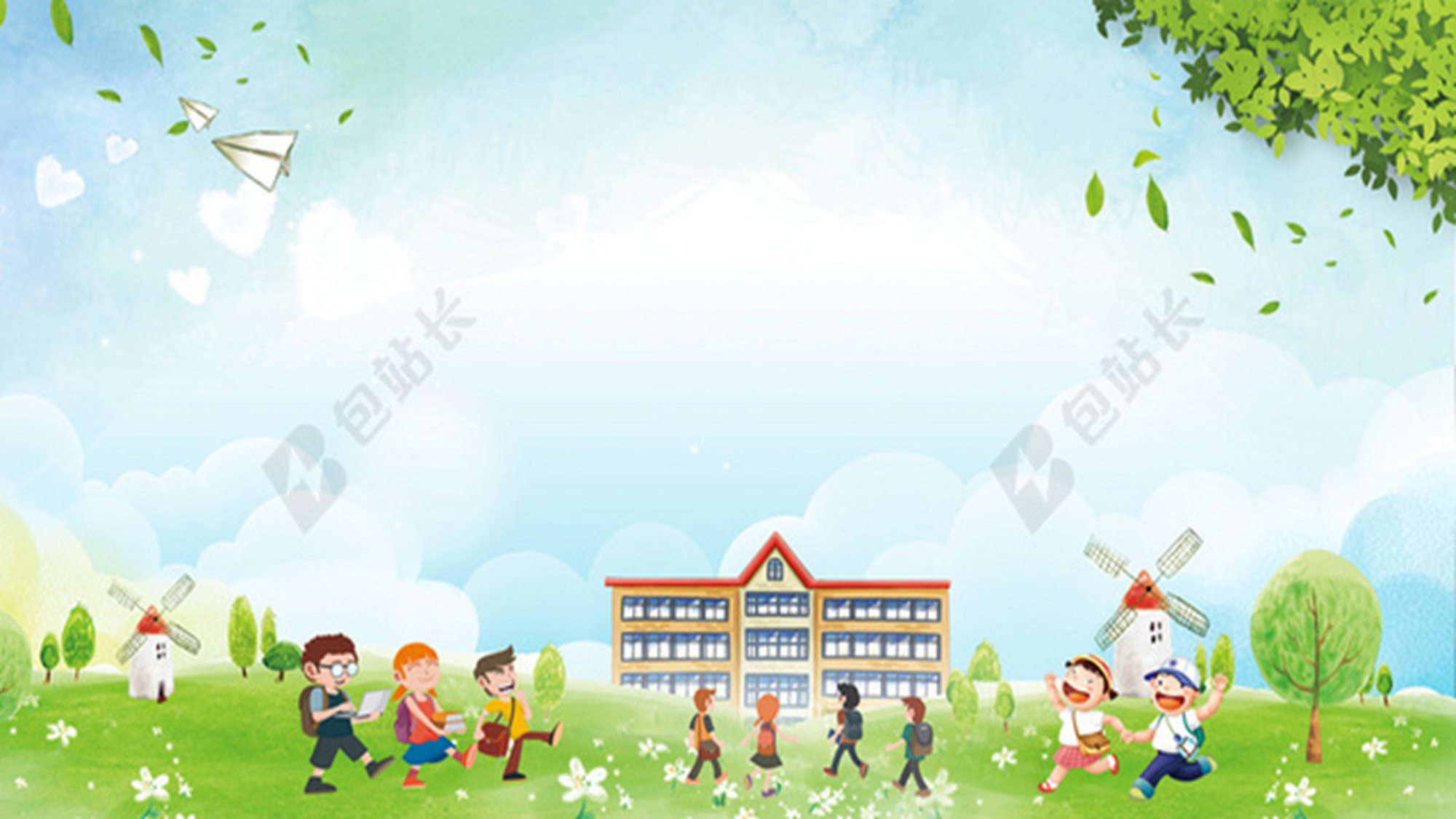 Bài 3: Có hai cửa hàng, mỗi cửa hàng đều nhận về 7128m vải. Trung bình mỗi ngày của hàng thứ nhất bán được 264m vải, cửa hàng thứ hai bán được 297m vải. Hỏi cửa hàng nào bán hết số vải đó sớm hơn và sớm hơn mấy ngày ?
Tóm tắt:
     Mỗi cửa hàng nhận: 7128m vải
     1 ngày cửa hàng 1 bán: 264m vải
     1 ngày cửa hàng 2 bán: 297m vải
     Hỏi cửa hàng nào bán hết sớm hơn? Và sớm hơn mấy ngày?
Bài giải
Cửa hàng thứ nhất bán hết trong số ngày là :
7128 : 264 = 27 (ngày)
Cửa hàng thứ hai bán hết trong số ngày là :
7128 : 297 = 24 (ngày)
Vậy cửa hàng thứ 2 bán hết sớm hơn và sớm hơn số ngày là :
27 – 24 = 3 ( ngày )
                           Đáp số : 3 ngày
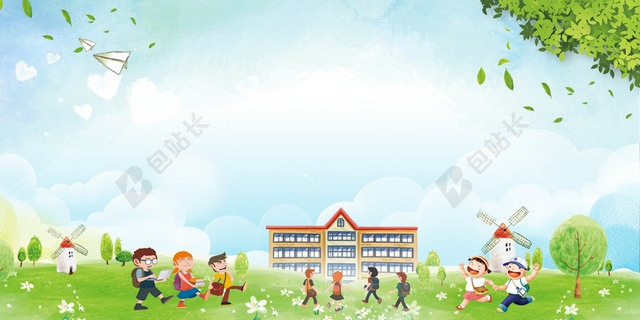 CHÚC CÁC EM HỌC TỐT!